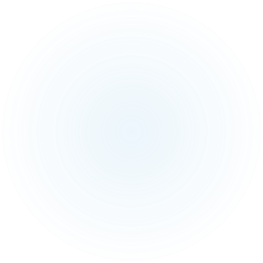 OULTC Tennis
Meditation
Mental Training Tips
Physical training tips
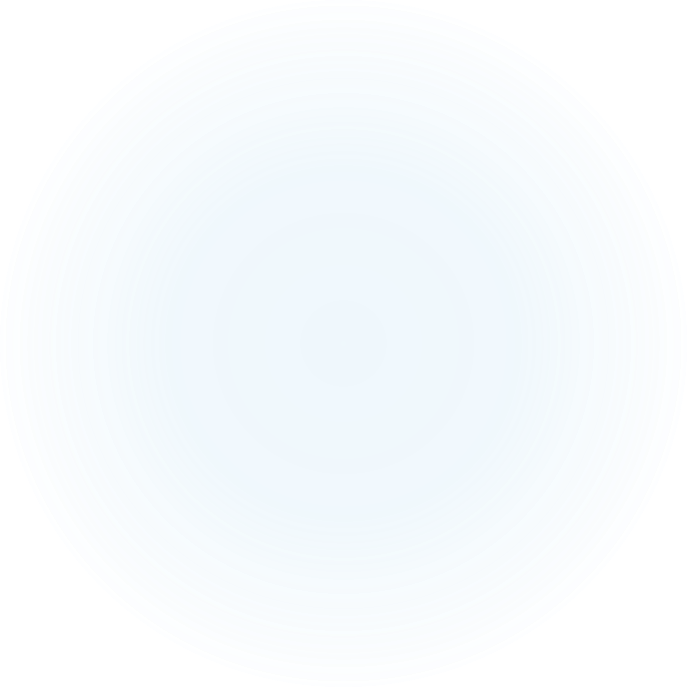 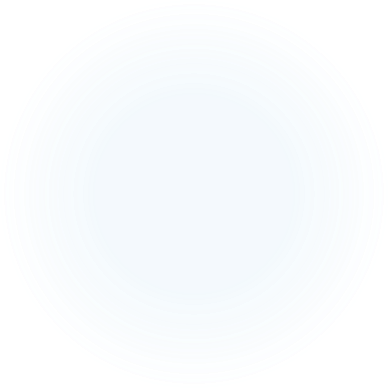 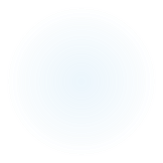 Body scan and guided meditation
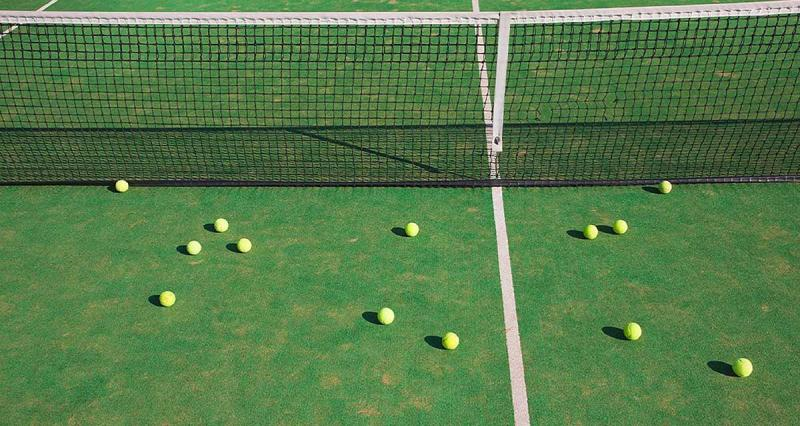 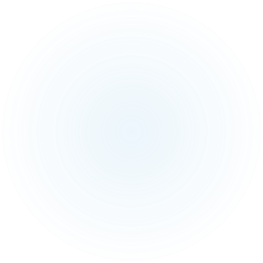 Resources
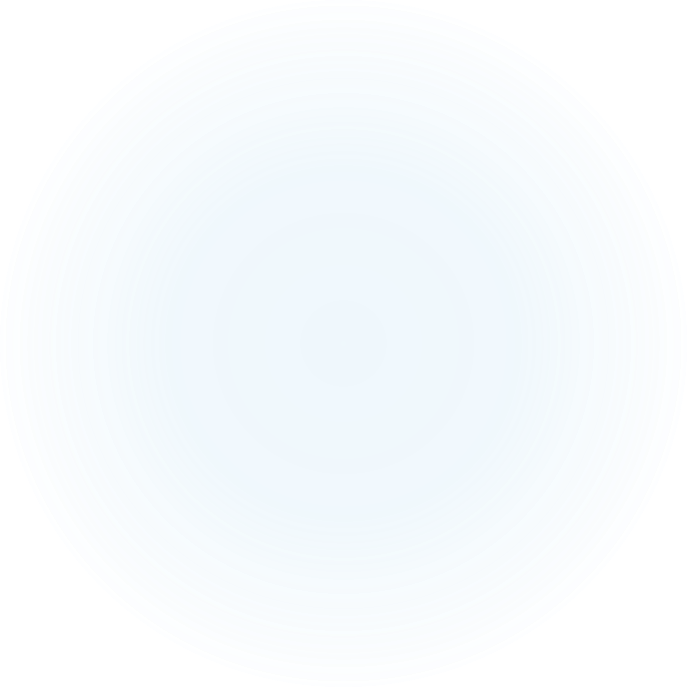 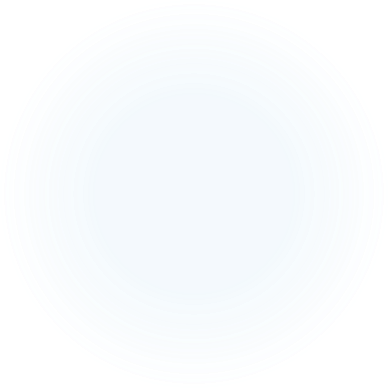 https://www.mindful.org/free-mindfulness-resources-for-calm-during-covid-outbreak/

https://www.headspace.com/meditation/sport
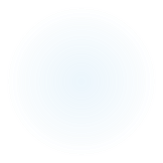 Tennis meditation
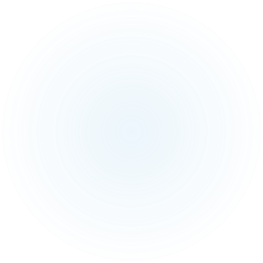 Tennis wall training ideas
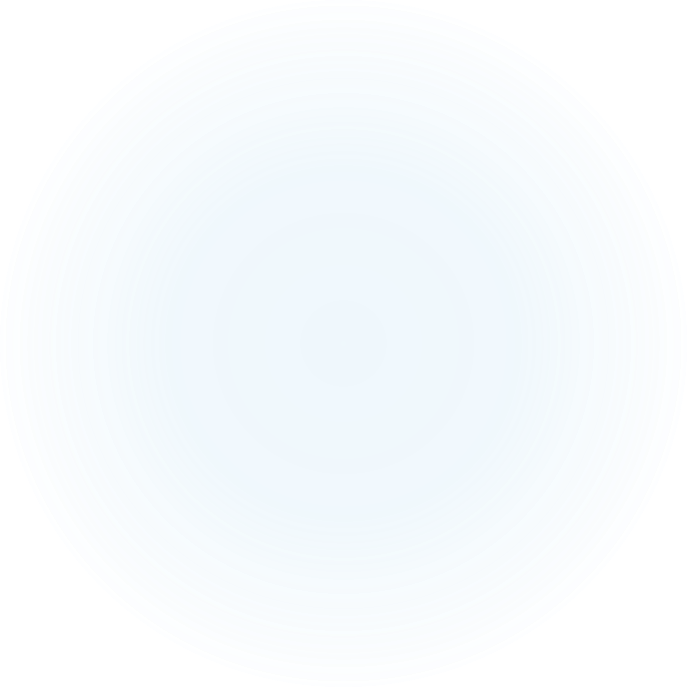 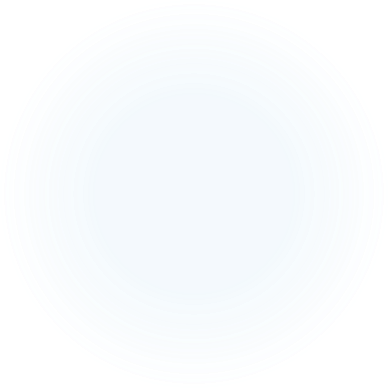 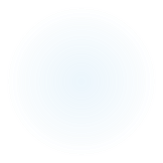 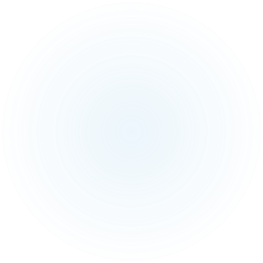 Glimpse at some of the training drills used by the pros
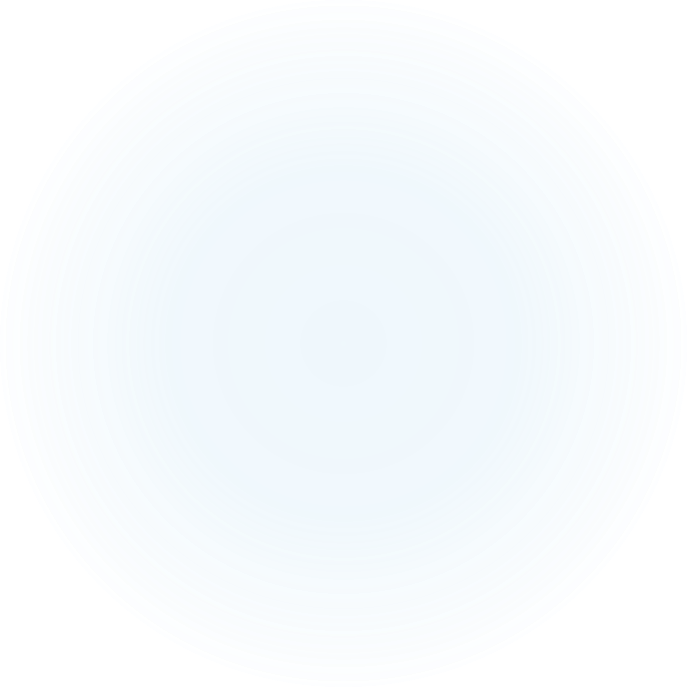 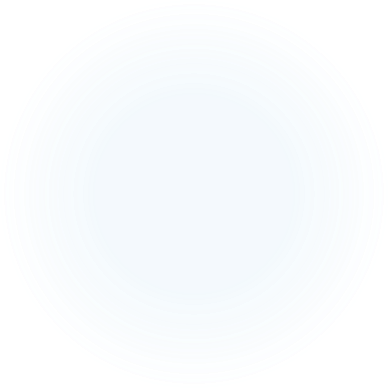 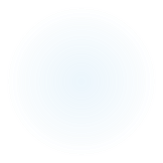 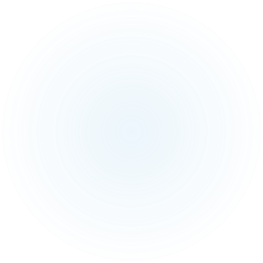 Tricks
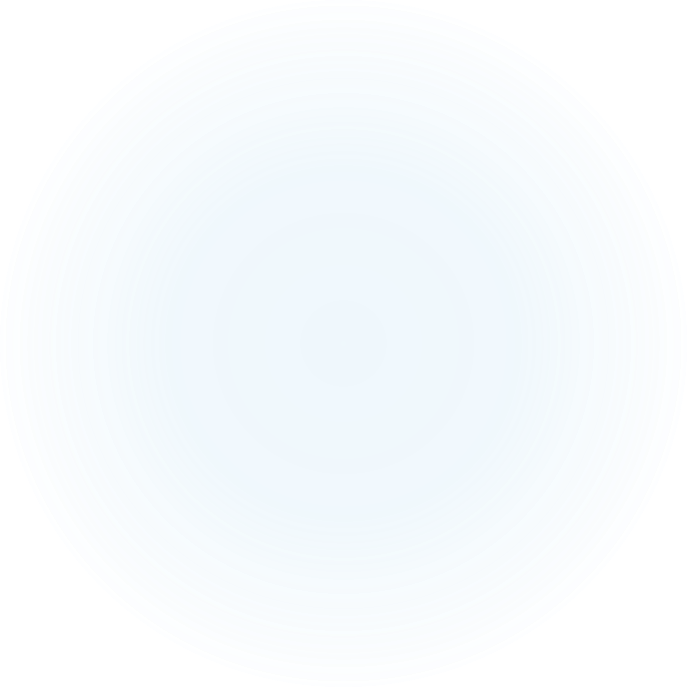 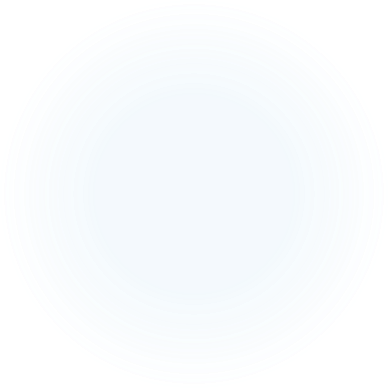 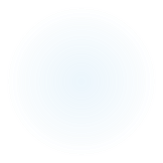